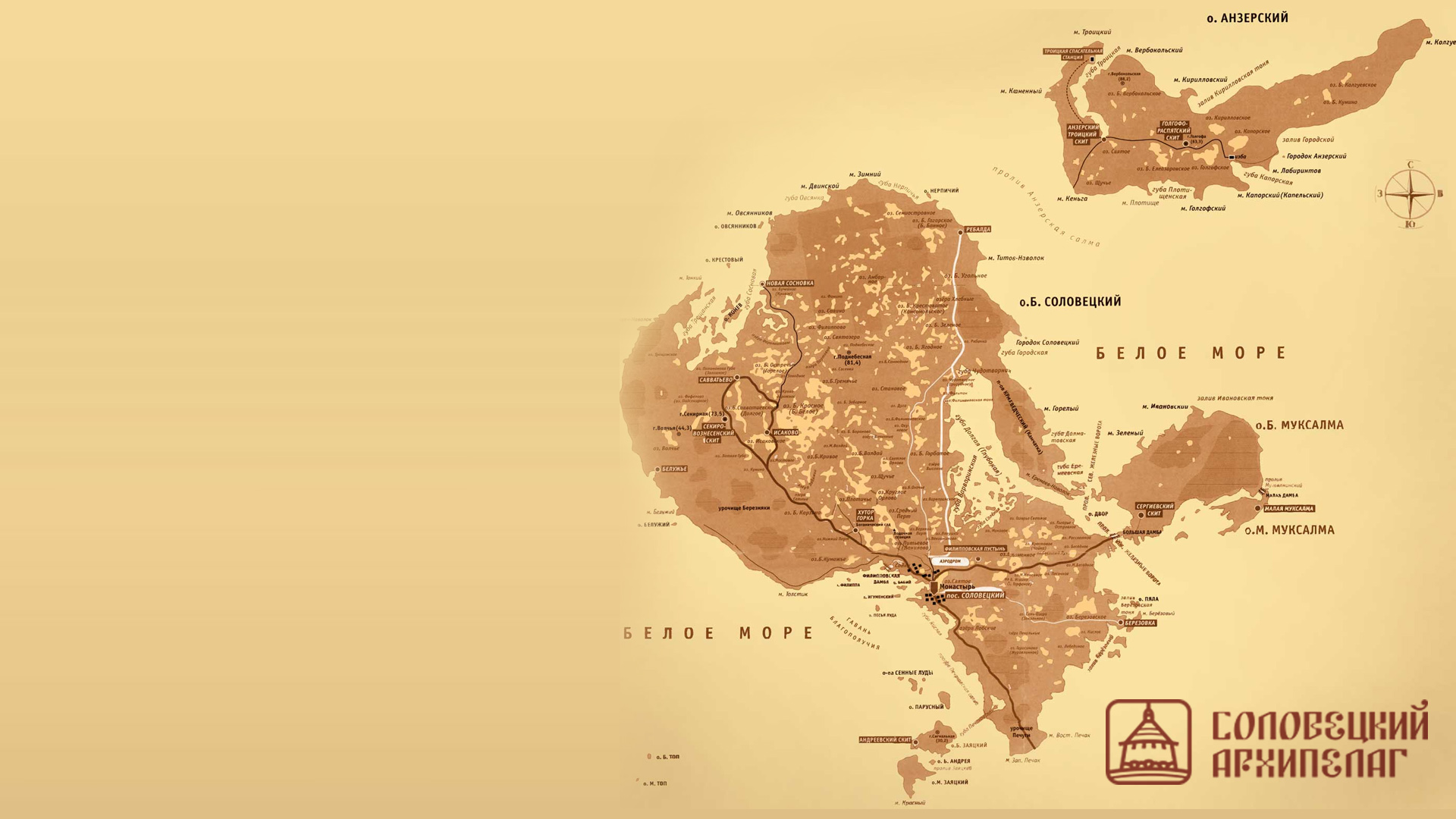 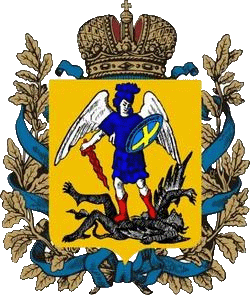 Департамент информационных технологий
администрации Губернатора Архангельской областии Правительства Архангельской области
применение технологий6D-моделированияв строительствеСОЛОВЕЦКОГО АРХИПЕЛАГА
Клюкин Даниил Вячеславович
Рязань 2014
1
РИСКИ Проекта
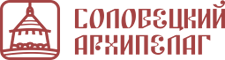 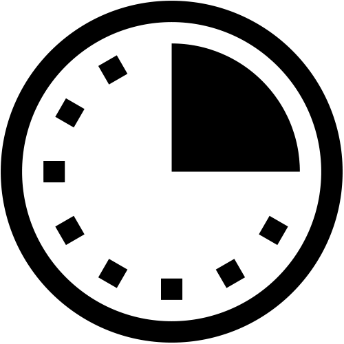 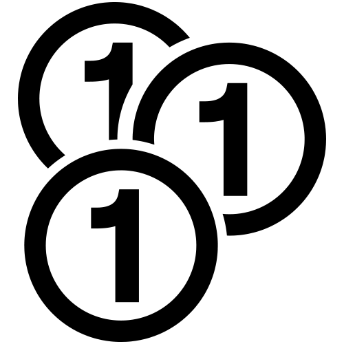 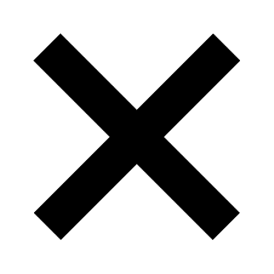 СРЫВ ПРОЕКТА
ПОТЕРЯ СРЕДСТВ
ЗАДЕРЖКА СРОКОВ
2
ОРГАНИЗАЦИИ МЕРОПРИЯТИЙ ПО СТРОИТЕЛЬСТВУ на территории Соловецкого архипелага
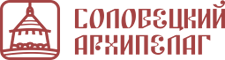 Эксплуатирующая организация
Программа развитияархипелага
Передачав эксплуатацию
заказчик
Акт вводав эксплуатацию
Передачана баланс
Подготовка участка
Контракт ПСД
Контрактна строительство
* выделение участка
Строительство
Разработка ПСД
Контракт
Логистика
Строительство
Мониторинг
Экспертиза
Работы
Люди
Техника
Материалы
ПОСТАВКА
подрядчик
План выполнения работ
Проект строительства
чертежи
сметы
Размещение людей и техники
Качество материалов
Учёт ограничений:
навигация
технологический причал
объём складов
План строительства
Строй надзор
Авторский надзор
Актирование старых работ
3
АНАЛИЗ АНАЛОГОВ
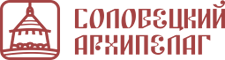 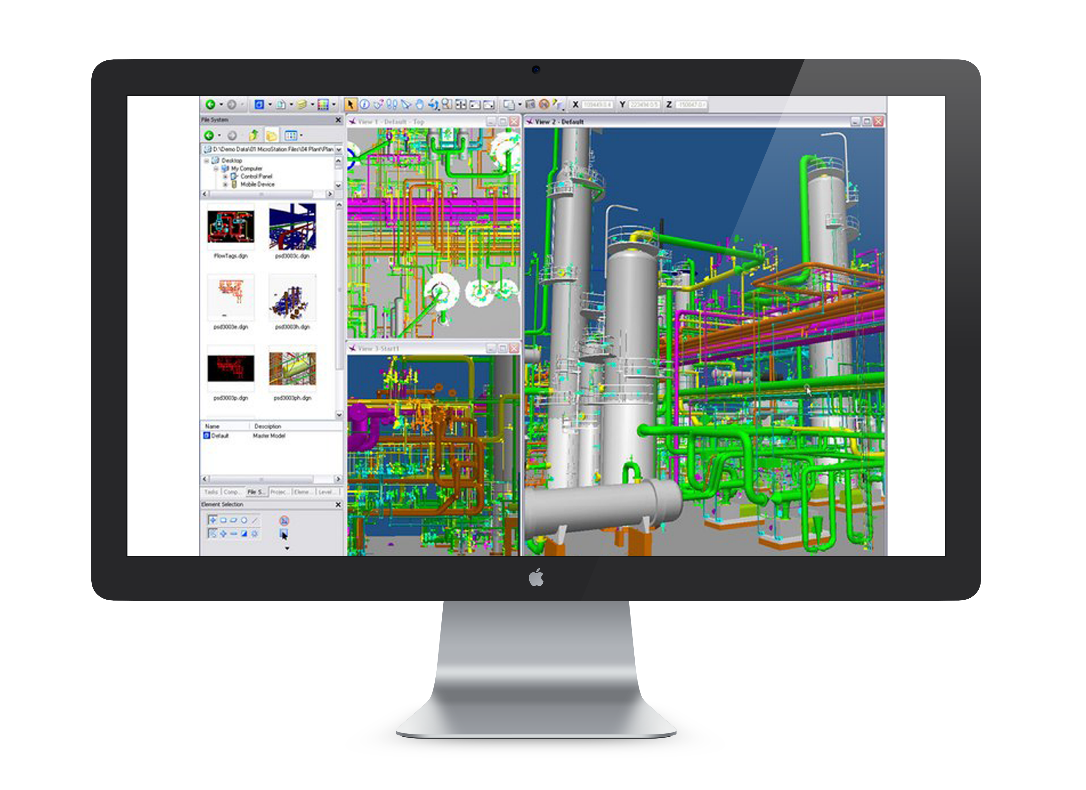 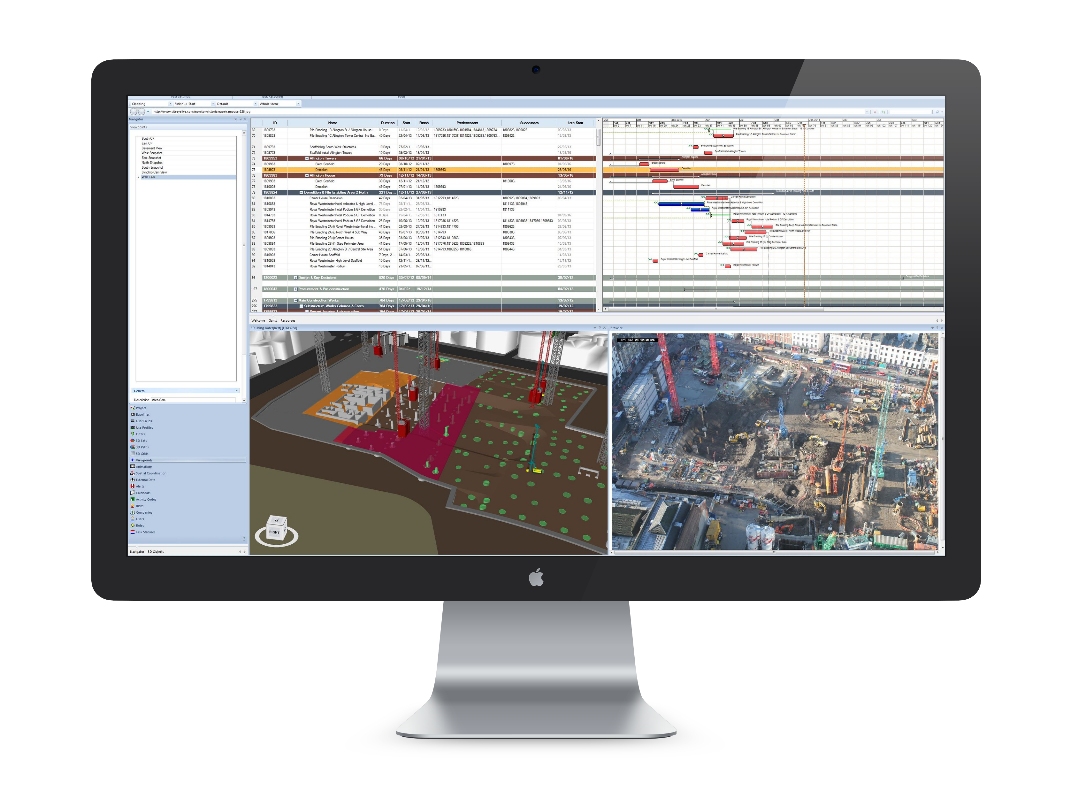 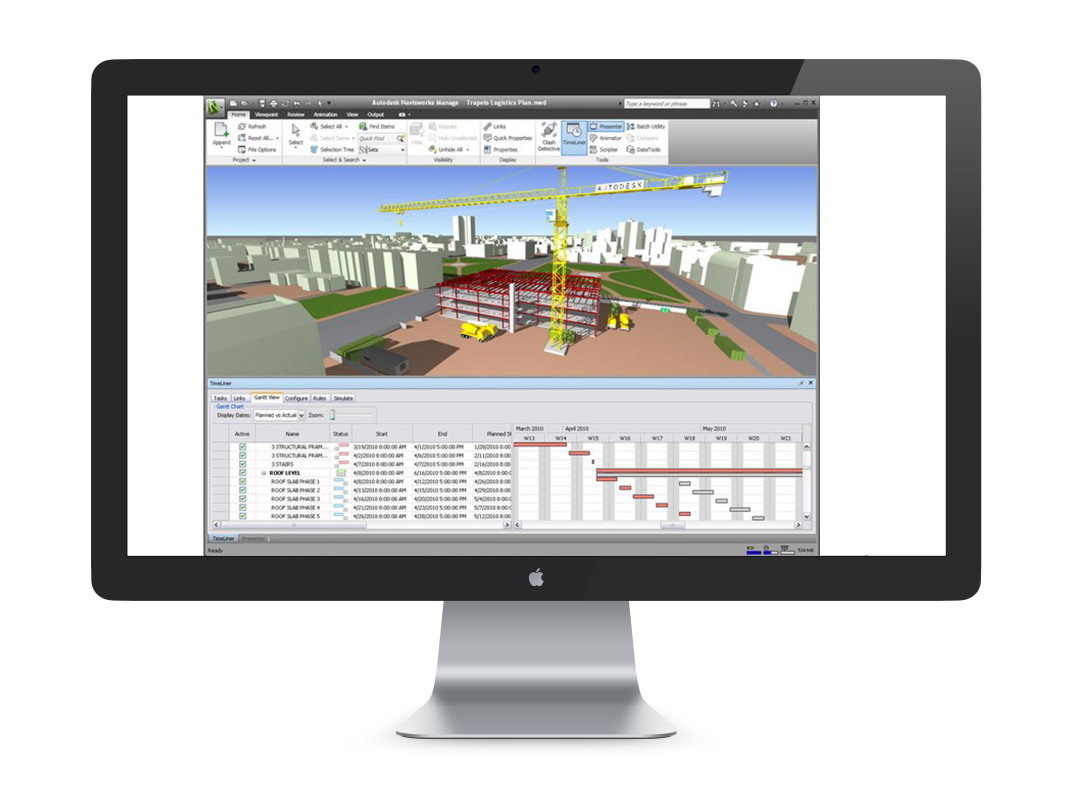 BENTLEY Navigator
SYNCHRO Professional
AUTODESKNavisworks Manage
4
ЧТО ТАКОЕ 6D?
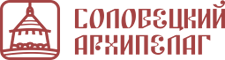 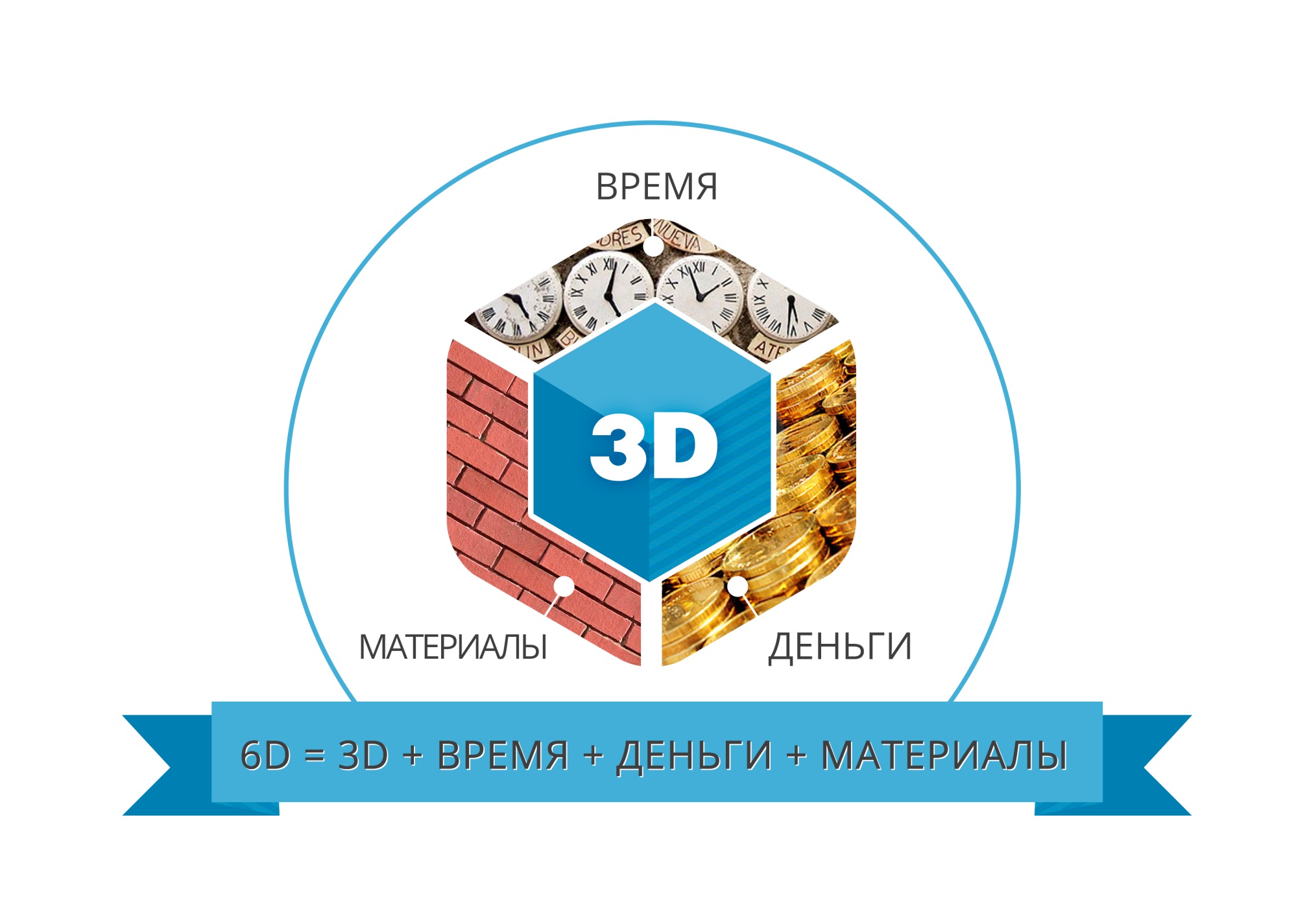 5
Проект 6D
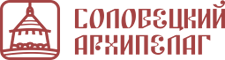 Возможность прикрепления фотографии объекта жителями
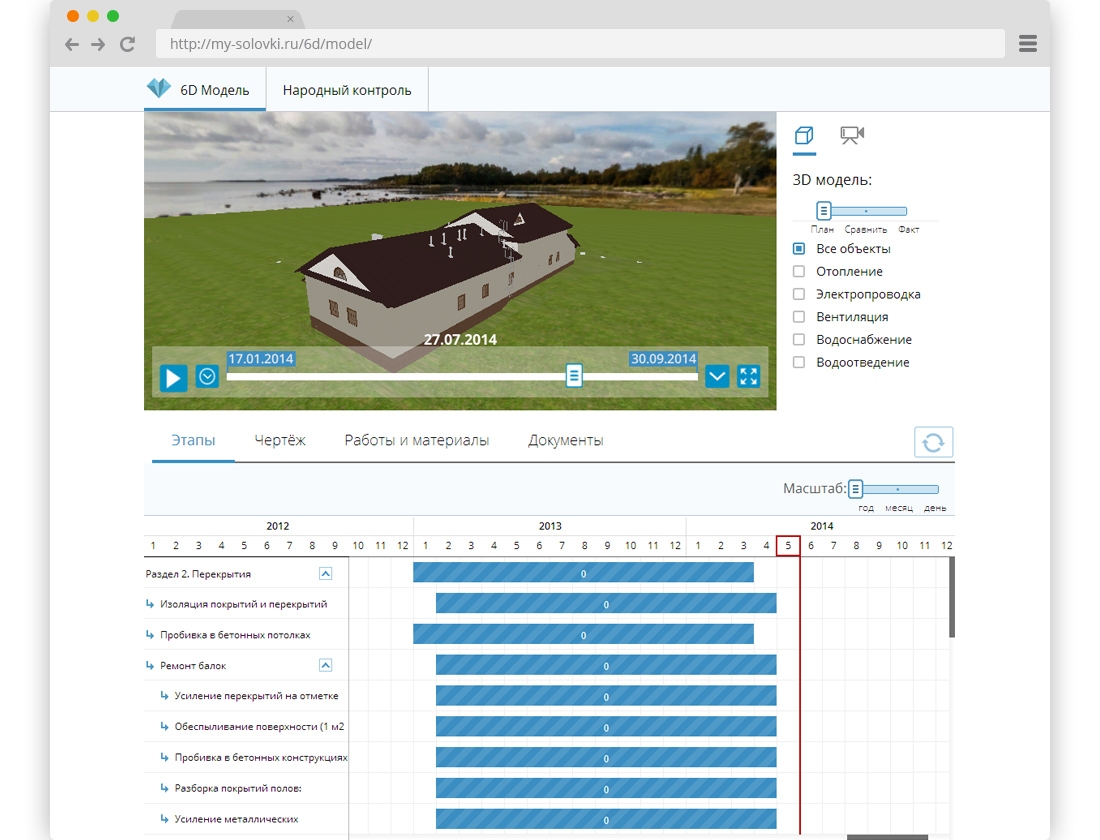 Отображениев виде модели, фотографий,на карте
3-х мерная модель здания
Отображение инженерной инфраструктуры
Панель управления3D-моделью
Временные, денежныеи ресурсные затратыс привязкой к работам, передвижениепо чертежу 3D-модели
Изменение масштаба плана-графика
Отображение текущей даты
Список работпо этапамс выпадающимиподэтапами
Прогресс-бар выполнения этапас выводом процента выполнения
6
7
Народный контроль
Галерея фотографий объекта, привязанная к  дате на таймлайне
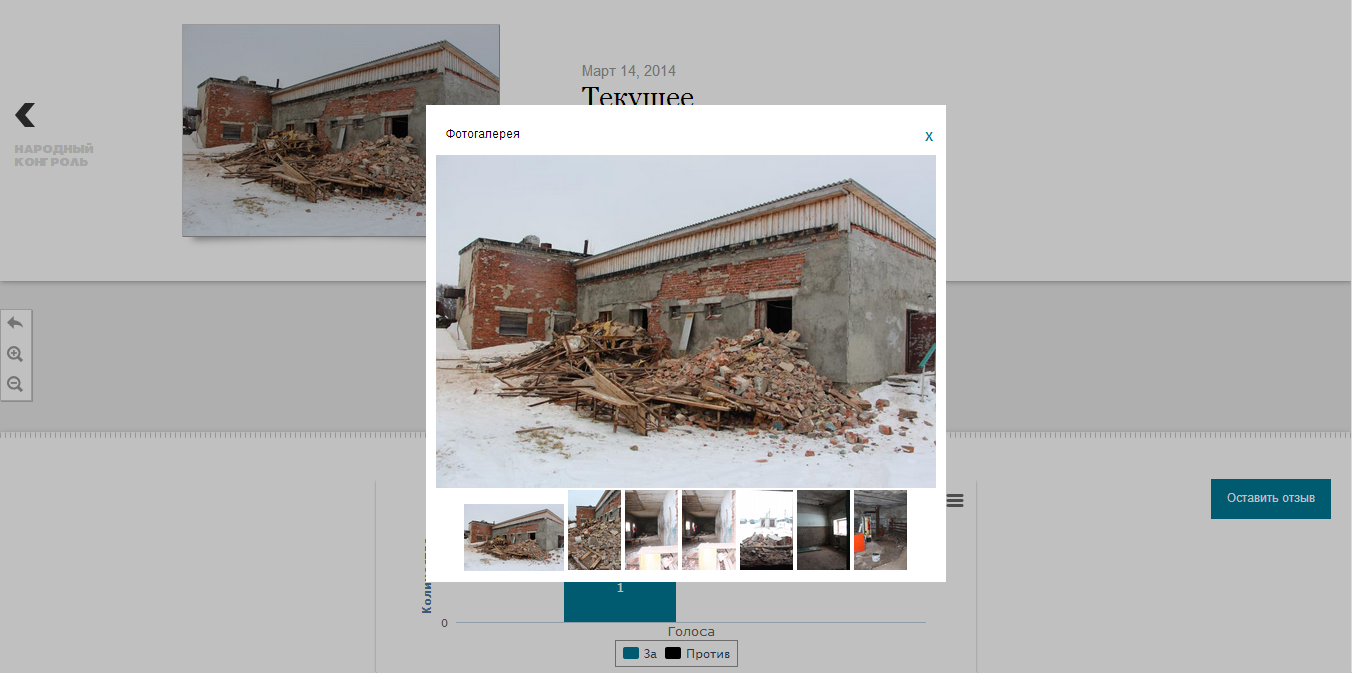 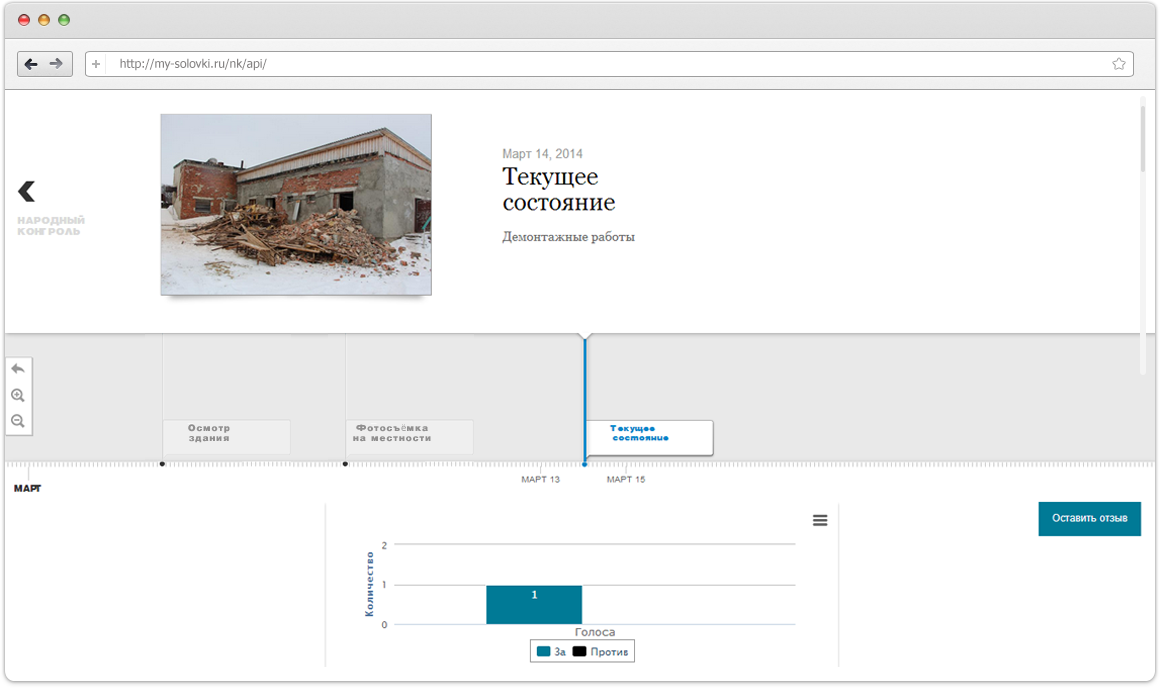 Таймлайн
3
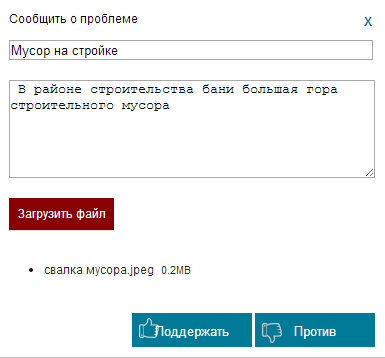 2
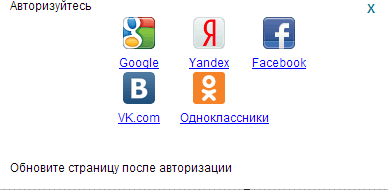 1
Авторизациячерез почту или социальную сеть
Форма «Сообщить о проблеме»с возможностью прикрепить фотографии, текстовые документы
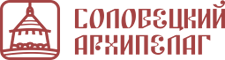 8
ПЕРСПЕКТИВЫ
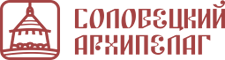 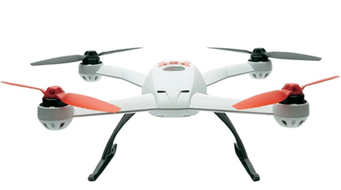 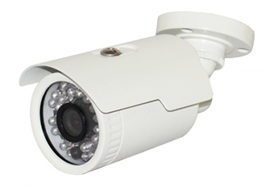 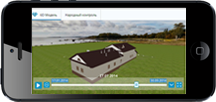 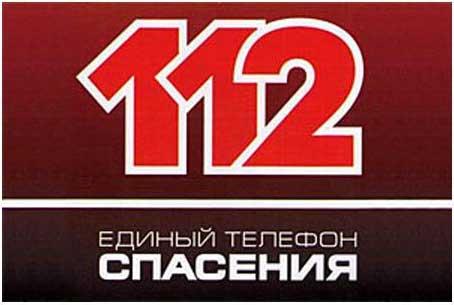 Квадрокоптер
ВЕБ-КАМЕРЫ
ПРИЛОЖЕНИЕ
Система-112
9
схема организации файлового хранилища
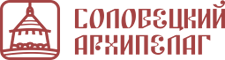 Участники строительства
Объекты Управления
Дисковые мощности
ОБЛАСТНАЯ ВЛАСТЬ
Контрольно-надзорные органы
проектировщики
МИНТЭК И ЖКХ
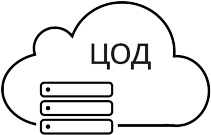 пакет Autodesk / набор приложений
бесплатный просмотрщик
контроль за строительством
пакет Autodesk / набор приложений
для проектно-сметной документации
6D
СЭД AutodeskVoult
Агентство по развитию Соловецкого Архипелага
Дирекцияпо Соловкам
6D
пакет Autodesk / набор приложений
бесплатный просмотрщик
контроль за строительством
MySQL
Контроль
6D
100 Тб
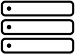 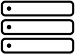 стройнадзор
Система управления проектами
База данных
3D-модель
файлы
пакет Autodesk / набор приложений
бесплатный просмотрщик
контроль за строительством
10
Интерфейс системы мониторинга
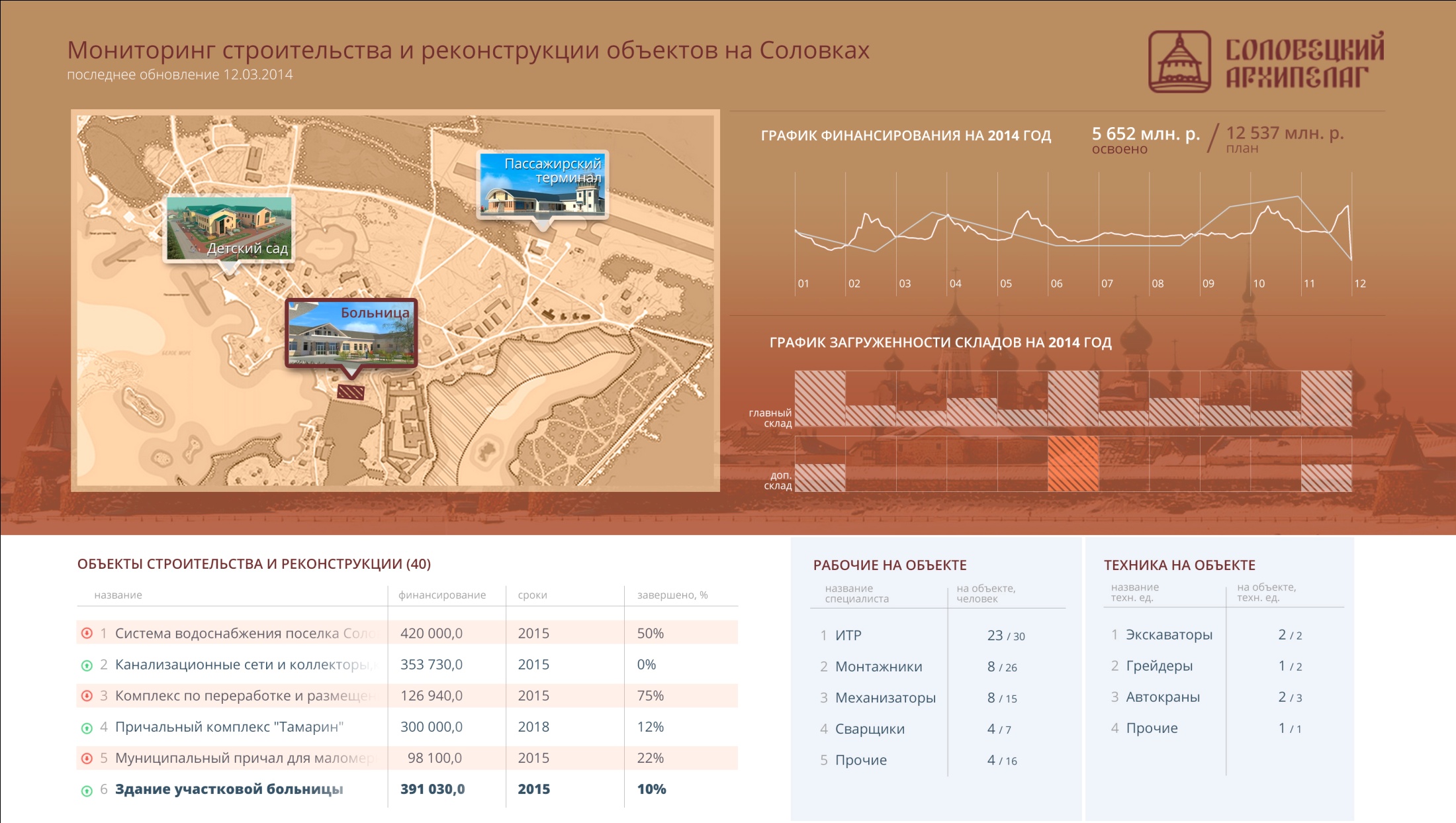 11
СИСТЕМА УПРАВЛЕНИЯ СТРОИТЕЛЬСТВОМ
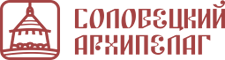 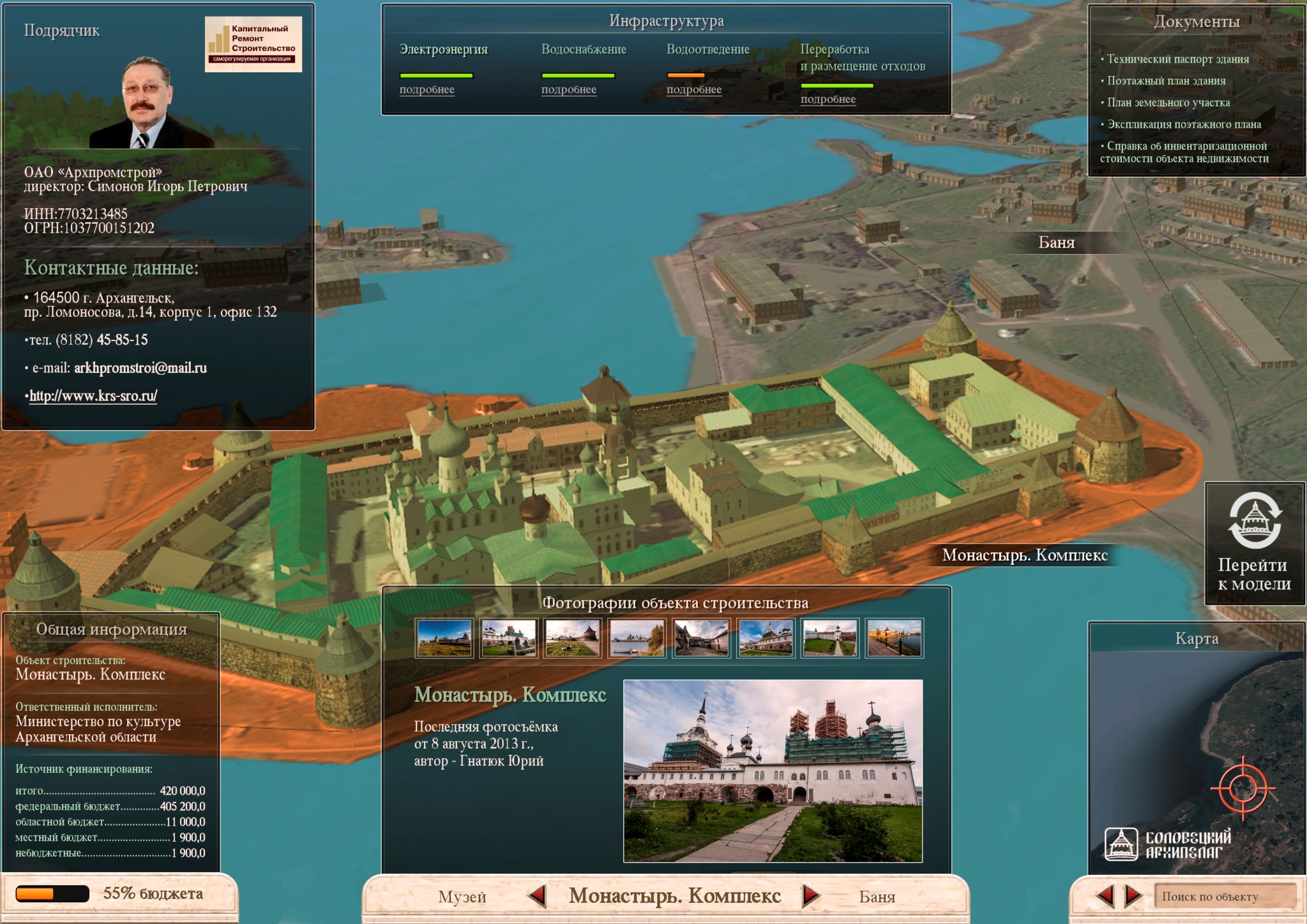 12
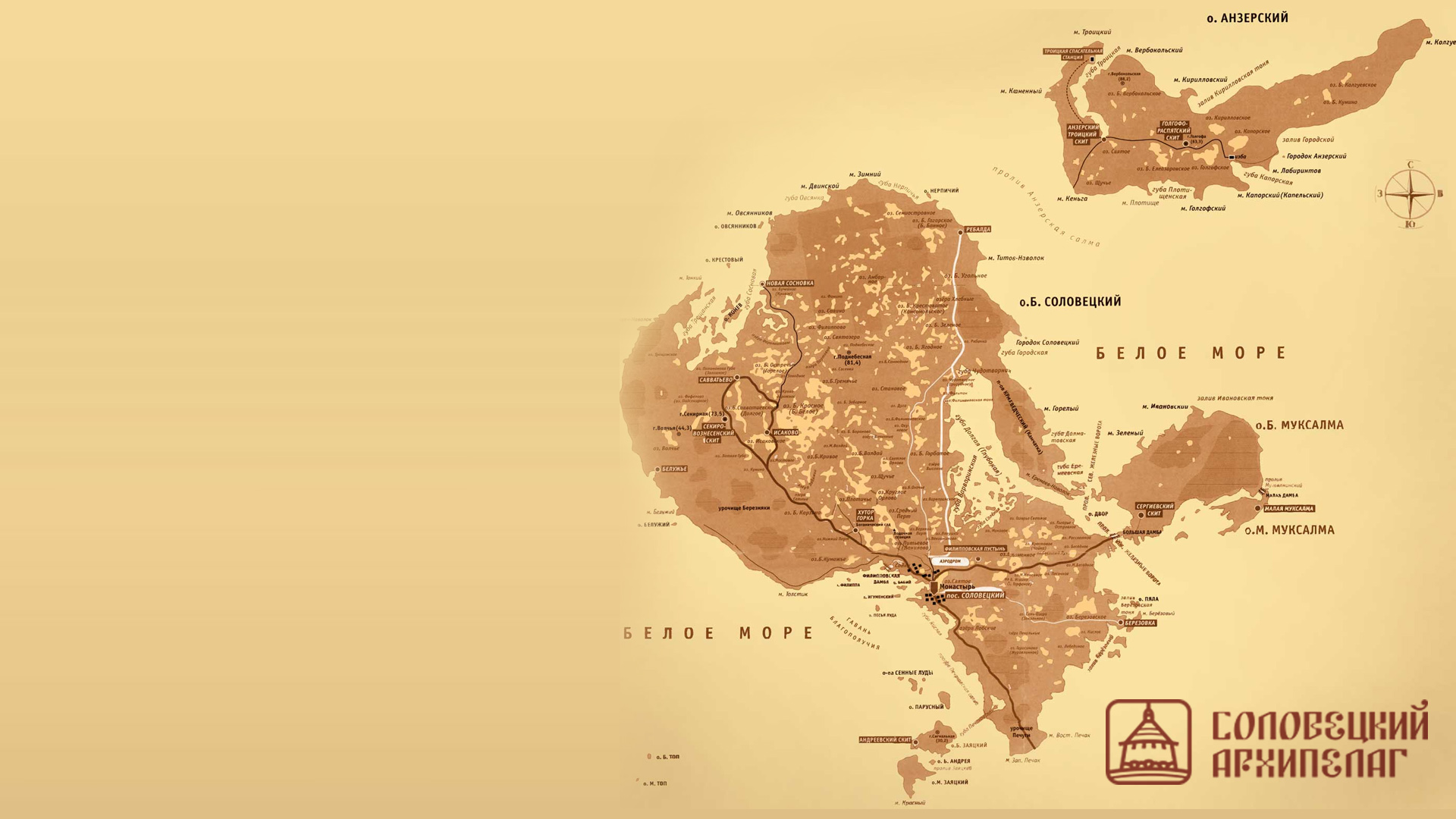 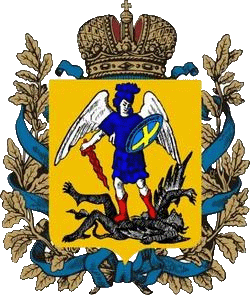 Департамент информационных технологий
администрации Губернатора Архангельской областии Правительства Архангельской области
Спасибо за внимание!
Клюкин Даниил Вячеславович

e-mail: dkliukin@cit29.ru
тел.: 8 953 266-76-32
Рязань 2014